DGR del 20/02/2012 Linee di indirizzo per la definizione di intese provincialiinerenti la somministrazione di farmaci in contesti extrafamiliari, educativi o scolastici, in Emilia Romagna
Protocollo d’intesa provinciale per la somministrazione di farmaci a scuola    Febbraio 2015
Gli studenti che frequentano le scuole di ogni ordine e grado possono avere la necessità di assumere farmaci durante l’orario scolastico
La necessità di assumere farmaci non deve costituire ostacolo alla frequenza scolastica dell’alunno
L’essere portatori di una patologia non deve costituire un fattore di emarginazione per lo studente
Diritto alla salute
Diritto allo studio
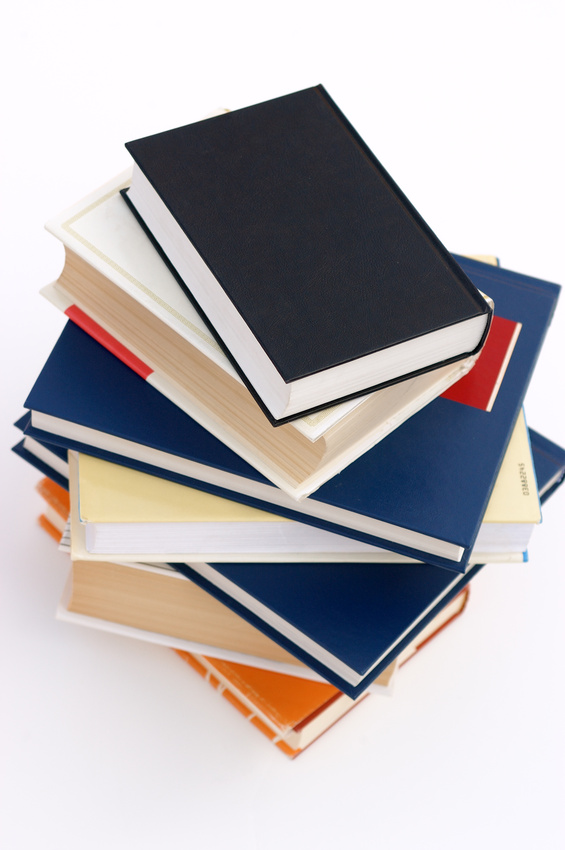 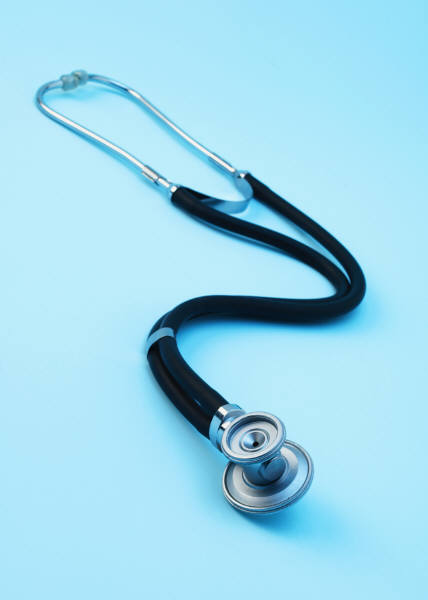 Diritto alla salute
Costituzione della Repubblica Italiana, art.32;

Legge 23 dicembre 1978, n. 883 (Sistema Sanitario Nazionale);

Legge 18 ottobre 2001, n. 18 (Autorità legislativa alle regioni in campo sanitario);

Legge Regionale 23 dicembre 2004, n. 29;

Legge Regionale 8 agosto 2001, n. 26 (Diritto allo studio e all’apprendimento per tutta la vita);

Legge Regionale 3 giugno 2003, n.12 (Norme per l’uguaglianza delle opportunità di accesso al sapere per ognuno e per tutto l’arco della vita, attraverso il rafforzamento dell’istruzione e della formazione professionale, anche in integrazione tra loro);

Legge Regionale 28 luglio 2008, n. 14 (Norme in materia di politiche per le giovani generazioni).
Diritto allo studio
Costituzione della Repubblica Italiana, art.34;

Legge 5 febbraio 1992, n. 104 (Legge-quadro per l'assistenza, l'integrazione sociale e i diritti delle persone handicappate);

Legge 28 marzo 2003, n. 53 (Delega al Governo per la definizione delle norme generali sull’istruzione e dei livelli essenziali delle prestazioni in materia di istruzione e di formazione professionale);

D.P.R 8 marzo 1999, n. 275 (Regolamento per l’autonomia scolastica).
Attori coinvolti
Alunno
Genitore/tutore

Dirigente scolastico
Personale scolastico docente e non

Pediatria di Comunità
Medico di medicina generale/pediatra di libera scelta
Il genitore
Segnala il caso al Dirigente Scolastico
Fornisce la documentazione sanitaria
Fornisce il farmaco
Collabora alla formazione/informazione del personale scolastico
Informa la scuola in caso di modifiche o sospensione della terapia da parte  del curante
Il dirigente scolastico
Acquisisce la documentazione
Attiva il servizio AUSL /Pediatria di Comunità
Individua il personale docente e non docente deputato alla somministrazione del farmaco
Garantisce la corretta conservazione del farmaco
Garantisce un luogo idoneo per la somministrazione del farmaco
Pediatria di comunità
Presa visione della richiesta del Medico Curante, autorizza la somministrazione del farmaco
Collabora alla gestione dei casi clinici più complessi attraverso incontri che coinvolgono le parti interessate ( PLS, familiari, operatori scolastici)
E’ disponibile alla organizzazione di incontri informativi/formativi
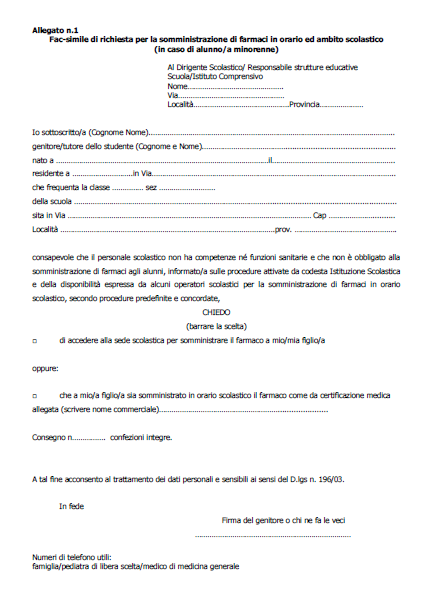 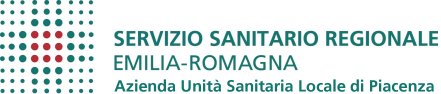 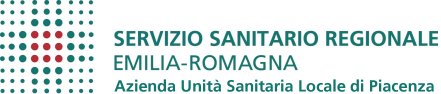 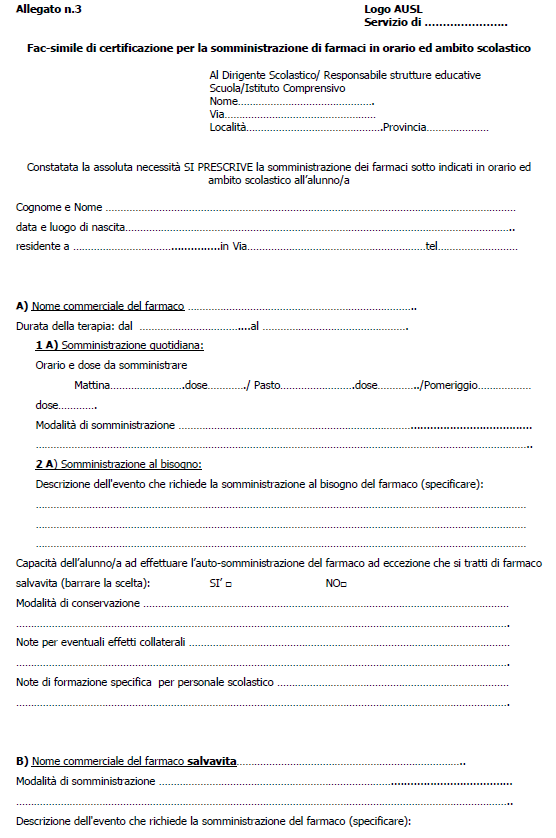 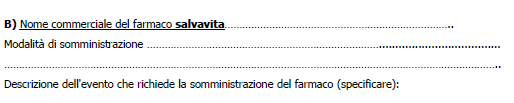 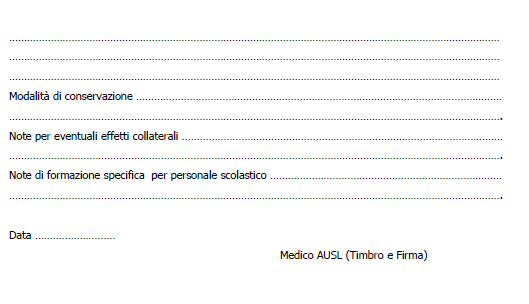 Situazioni che richiedono la assunzione di farmaci e/o interventi     		sanitari a scuola
Farmaci a somministrazione quotidiana
Farmaci al bisogno
Farmaci di emergenza / urgenza
Attività a supporto di funzioni vitali
Situazioni di emergenza    			urgenza
Ipoglicemia grave in diabete insulino-dipendente
Allergie / anafilassi
Crisi convulsive
Diabete
Diabete giovanile
Il diabete è una malattia metabolica dovuta alla mancata produzione di insulina da parte del pancreas. 
Questo determina un’eccessiva presenza di zucchero nel sangue.
L’insulina è un ormone proteico  prodotto dal pancreas, 
che è una ghiandola endocrina
L’insulina controlla che la glicemia, lo zucchero  nel sangue, rimanga entro determinati valori.
Questo permette al nostro corpo di funzionare bene.
Terapia  del diabete
Il trattamento consiste in:
Somministrazione quotidiana di insulina (iniezioni sottocutanee , microinfusore )
Un’alimentazione equilibrata
Un’attività fisica regolare
L’ipoglicemia
L’ipoglicemia corrisponde a una glicemia bassa:
 < 70 mg/dl
L’ipoglicemia
L’ipoglicemia è uno dei problemi più frequenti per un diabetico.
Di solito è preceduta da segni premonitori.
[Speaker Notes: È una delle situazioni più critiche]
I segni di ipoglicemia più frequenti
Fame eccessiva
Sudorazione
Tachicardia
Mal di testa
Tremori alle gambe
Difficoltà di concentrazione
Torpore di affaticamento
Turbe del comportamento
Vista annebbiata
Perdita di coscienza
convulsioni
Come si misura la glicemia?
Ipoglicemia
Si verifica:

Troppa insulina
Esercizio fisico troppo intenso
Digiuno/ scarso apporto di carboidrati 
Ritardo nell’assunzione del cibo
Ipoglicemia
E’ fondamentale correggerla immediatamente per evitare il peggioramento repentino
[Speaker Notes: E’ pericoloso non correggere un’ipoglicemia
Un’ipoglicemia trattata con ritardo può comportare un ulteriore riduzione del valore glicemico]
Ipoglicemia lieve o moderata 70 / 40 mg/dl   senza perdita di coscienza
Dare da mangiare zuccheri semplici seguiti da carboidrati complessi:
Una zolletta o una bustina di zucchero
Un frutto ( mela, pera, pesca), oppure
Un bicchiere di succo di frutta senza zucchero aggiunto, oppure
½ bicchiere di coca-cola o aranciata non dietetiche cui aggiungere crackers, grissini o fette biscottate
Ipoglicemia grave < 40 mg/dl, con perdita di coscienza
Chiamare il 118
Avvertire i genitori
Somministrare glucagone
Ipoglicemia grave < 40 mg/dl, con perdita di coscienza
Somministrare il glucagone
( farmaco salvavita )
anafilassi
Reazione allergica acuta a rapida insorgenza. 
I sintomi compaiono dopo l’esposizione ad un allergene e possono comprendere :
Sintomi cutanei: prurito intenso, arrossamento cute, edema, fino alla orticaria generalizzata
Sintomi respiratori: tosse, raucedine o voce metallica, dispnea
 Sintomi gastrointestinali: nausea, vomito / diarrea, dolori addominali
Sintomi cardiocircolatori : calo pressorio con conseguente collasso e perdita di coscienza
Segni e sintomi di anafilassi
Cosa fare?
Rimanere con il bambino, osservare l’insorgere dei sintomi
Somministrare i farmaci prescritti secondo le indicazioni riportate sul certificato medico
Avvertire i genitori, chiamare il 118
Il farmaco salva vita per trattare l’anafilassi è l’adrenalina, la cui somministrazione non crea alcun danno.
Per questo è necessaria la sua somministrazione in tempi rapidi.
Effetti dell’adrenalina nello shock
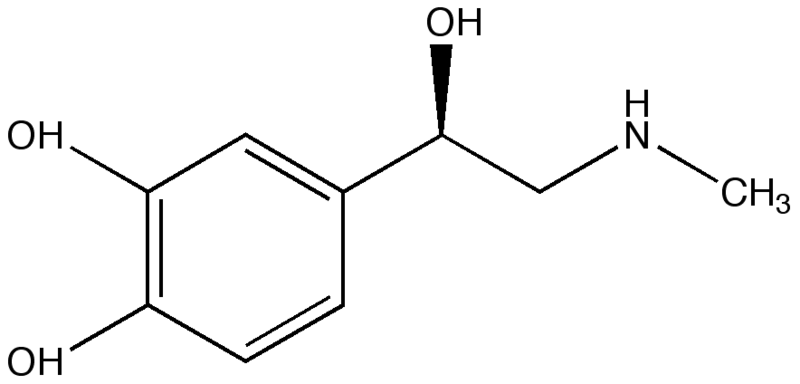 ADRENALINA
L’adrenalina è un agonista alfa e beta-adrenergico ed è in grado di contrastare tutti i segni e i sintomi della anafilassi: 
Induce  vasocostrizione periferica ( corregge il calo pressorio e lo shock )
induce broncodilatazione(corregge la dispnea )
ha un effetto inotropo e cronotropo positivo sul miocardio (aumento      
   della forza e frequenza cardiaca)(effetto beta 1), 
e infine sopprime l’ulteriore rilascio di mediatori.
[Speaker Notes: Diapositiva 80: l’adrenalina stimola i recettori beta 1 adrenergici determinando un effetto inotropo e cronotropo positivo sul cuore(aumento della forza di contrazione del cuore e quindi della gitttata cardiaca 
e aumento della frequenza cardiaca.
La stimolazione stimolazione dei recettori alfa determina un aumento delle resistenze periferiche. L’aumento della gittata cardiaca e la vasocostrizione arteriosa periferica determina un aumento 
della pressione arteriosa sistolica.                                                                                                                                   La pressione diastolica per contro diminuisce in quanto alle dosi terapeutiche predomina l’effetto vasodilatante(beta-2) sulla muscolatura scheletrica, con riduzione delle resistenze
totali.




La stimolazione dei recettori alfa determina riduzione dell’orticaria e angioedema
La stimolazione dei beta 2 determina broncodilatazione e minore liberazione vda parte dei mastociti]
Non ci sono controindicazioni all’uso di adrenalina in una reazione allergica pericolosa per la vita
Più rapido è l’esordio dei sintomi maggiore è la probabilità che si verifichino reazioni gravi
FAST-JEKT
0,165 mg
FAST-JEKT
0,33 mg
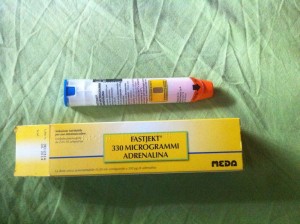 [Speaker Notes: Per cui il pediatra deve valutare quale opzione scegliere,valutando se è meglio sottodosare o sopradosare il farmaco.]
FASTJEKT
Bisogna seguire però scrupolosamente alcune regole:

 Rimuovere il tappo azzurro
 Prendere in mano il FastJekt tenendo l’estremità in plastica arancione 
   a contatto con la coscia e fare una pressione decisa nella 
   regione antero laterale della gamba per determinare lo scatto
   della siringa automatica (anche attraverso i vestiti)    
Mantenere la pressione per  10-20 secondi per favorire   
   l'iniezione del farmaco.
Allontanare il FastJekt dalla coscia e massaggiare il punto per 10  
   secondi.
Tappo grigio
Estremità in plastica nera
Pressione decisa
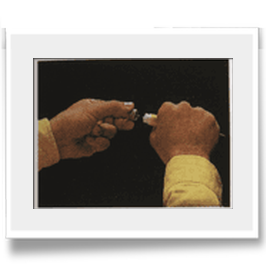 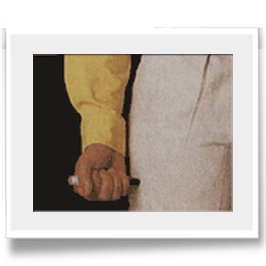 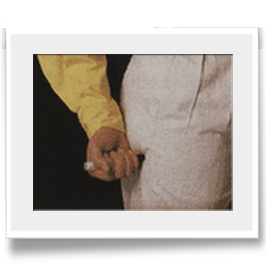 Crisi convulsiva
Crisi Convulsiva
Contrazione muscolare improvvisa e involontaria associata a perdita di coscienza. Può costituire il sintomo di differenti patologie
Convulsioni febbrili
Più frequenti nei bambini <5 anni ( con massima incidenza tra 9-20 mesi)
Sono in genere benigne
Avvengono in occasione di febbre elevata o che si innalza rapidamente
Sono la conseguenza di una immaturità del sistema nervoso
Epilessia
E’ un disturbo del sistema nervoso centrale che provoca una scarica improvvisa di segnali elettrici, con conseguente  comparsa di convulsioni
Le manifestazioni dipendono dalle strutture nervose interessate e possono variare:
una banale assenza
contrazione di alcuni muscoli
spasmi  tonico-clonici generalizzati
perdita di coscienza
[Speaker Notes: alterazione  di comunicazione tra i neuroni]
Tipi principali di crisi epilettiche
Crisi generalizzate , che interessano tutto il cervello
Crisi parziali o focali, che interessano solo in parte
Normalmente il bambino epilettico assume una terapia continuativa per la gestione della patologia
Cosa fare in caso di convulsioni
Mantenere la calma.
Mettere in sicurezza il bambino


Porre il bambino su di un fianco su superficie rigida non sopraelevata con il  capo in asse rispetto al tronco per evitare che inali saliva o vomito (posizione di sicurezza).
E’ opportuno tenere la testa sollevata da terra con  una mano o qualcosa di morbido per evitare che sbatta sulla superficie.
Allontanare il corpo da eventuali situazioni di pericolo o possibili cause di danno (oggetti o arredi acuminati o taglienti, occhiali…).
Allentare l’abbigliamento in particolare intorno al collo.
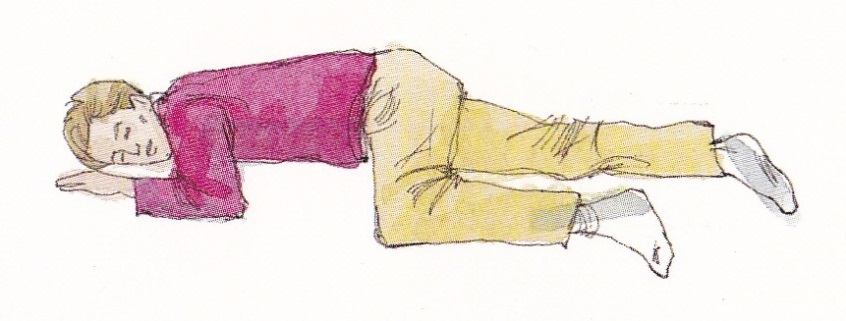 Posizione di sicurezza
Cosa fare in caso di convulsioni
Chiamare il numero di emergenza sanitaria 118 ed avvisare i genitori.
Somministrare il farmaco come da indicazione medica, se sono trascorsi 3-5 minuti dall’esordio della crisi
E’ molto probabile che il bambino si addormenti e debba riposare al termine della crisi, promuovere il riposo e rassicurarlo ed orientarlo al suo risveglio
Cosa non fare
Non bloccare i movimenti
Non forzare l’apertura della bocca (l’eventuale morsicatura della lingua è un evento infrequente)
Non somministrare farmaci o liquidi per via orale
Somministrare la terapia, quando prescritta (Diazepam per via rettale, es. Micropam), seguendo le indicazioni ed il dosaggio indicati dal Pediatra.
Se la convulsione è associata a febbre, cercare di facilitare la dispersione del calore (scoprendo il bambino se eccessivamente coperto).
E’ molto probabile che il bambino si addormenti e debba riposare al termine della crisi, promuovere il riposo e rassicurarlo ed orientarlo al suo risveglio.
USO del MICROCLISMA (Micropam)
USO del MICROCLISMA (Micropam)
Mantenendo il bambino nella posizione laterale, scoprirne le natiche e praticare il microclisma.
Rimuovere il cappuccio del microclistere girandolo accuratamente 2-3 volte, senza tirarlo.
Senza premere la fiala introdurre delicatamente il beccuccio nell’ano: nei bambini di età inferiore a 3 anni fino a metà della sua lunghezza, per l’intera lunghezza nei bambini di età superiore a 3 anni.
USO del MICROCLISMA (Micropam)
Svuotare la fiala premendola tra indice e pollice mantenendo il beccuccio rivolto verso il basso.
Terminata l’operazione, estrarre il beccuccio mantenendo la pressione sul microclisma. 
Allo scopo di evitare reflussi del liquido, tenere i glutei stretti l’uno contro l’altro per qualche secondo.
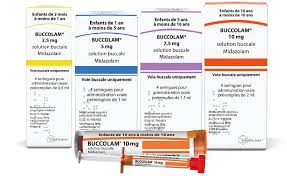 Buccolam(soluzione per mucosa orale)
Deve essere somministrato nella parte laterale della bocca nello spazio tra la gengiva e la guancia. L’assorbimento avviene attraverso la mucosa orale.
Tutto il medicinale deve essere inserito lentamente.
Ogni siringa per somministrazione orale è pre riempita con la dose esatta da utilizzare per un trattamento.
Se necessario, circa metà della dose deve essere somministrata lentamente in un lato della bocca, mentre l’altra va somministrata nell’altro lato.
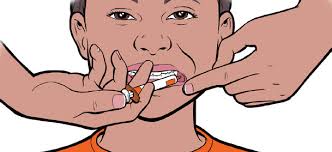 Grazie per l’attenzione